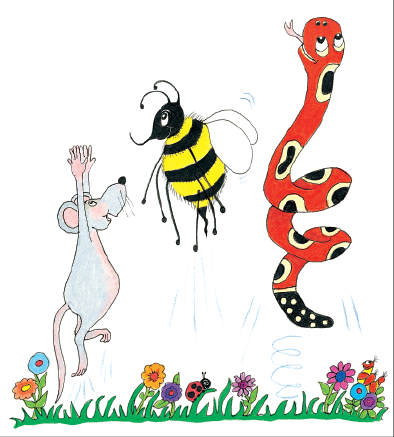 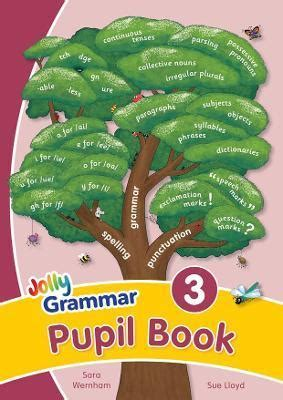 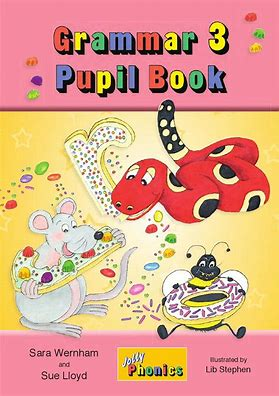 Jolly Grammar 3-35
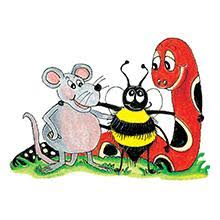 Spelling Test 34
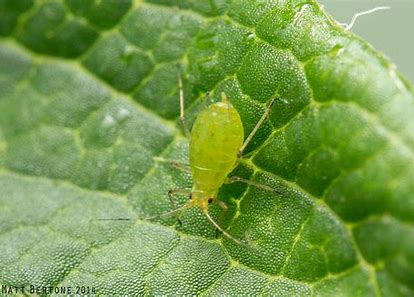 aphid
aphid
 rough
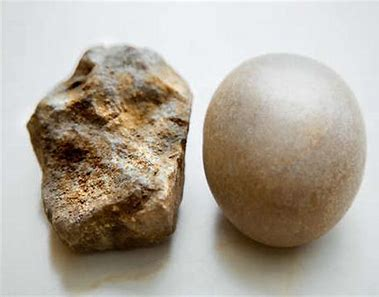 aphid
 rough
 hyphen
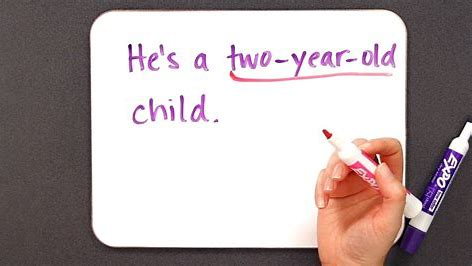 aphid
 rough
 hyphen
 phrase
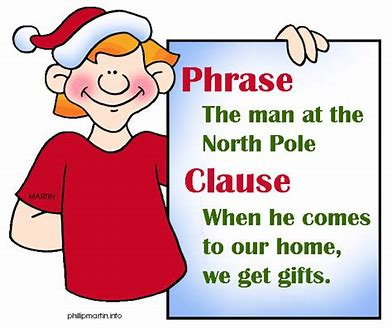 aphid
 rough
 hyphen
 phrase
 graphic
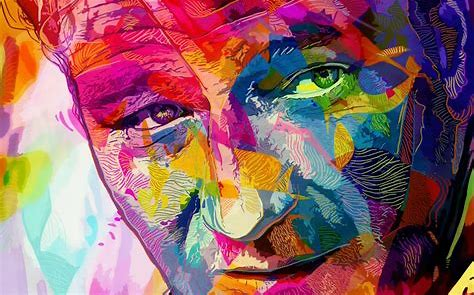 aphid
 rough
 hyphen
 phrase
 graphic
 laugh
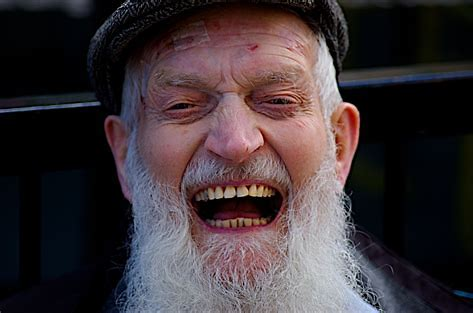 7. toughest
aphid
 rough
 hyphen
 phrase
 graphic
 laugh
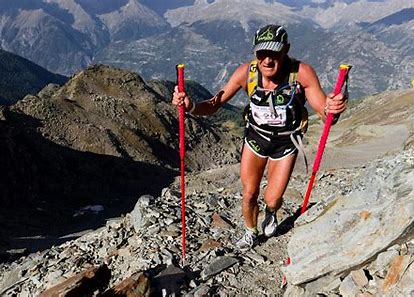 7. toughest
 8. decipher
aphid
 rough
 hyphen
 phrase
 graphic
 laugh
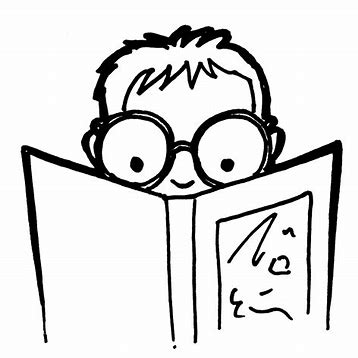 7. toughest
 8. decipher
 9. enough
aphid
 rough
 hyphen
 phrase
 graphic
 laugh
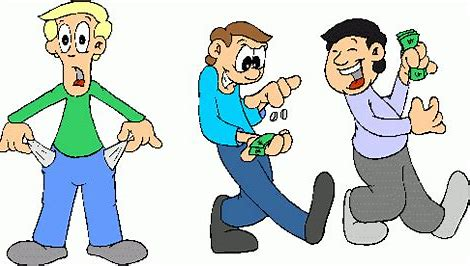 7. toughest
 8. decipher
 9. enough
10. phantom
aphid
 rough
 hyphen
 phrase
 graphic
 laugh
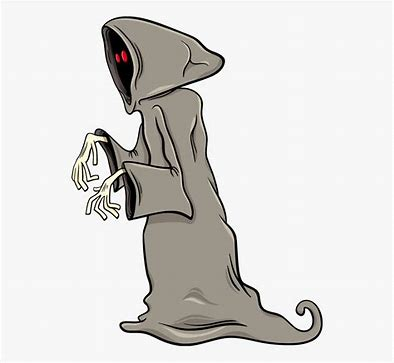 7. toughest
 8. decipher
 9. enough
10. phantom
11. autograph
aphid
 rough
 hyphen
 phrase
 graphic
 laugh
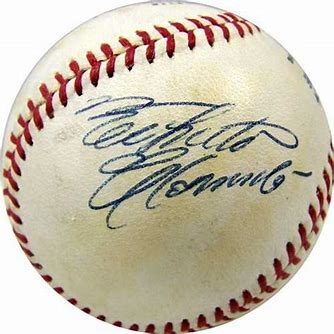 7. toughest
 8. decipher
 9. enough
10. phantom
11. autograph
12. apostrophe
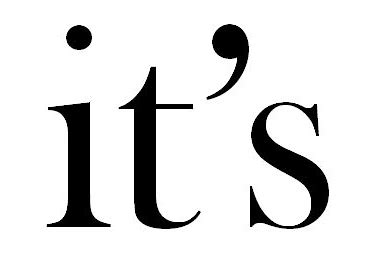 aphid
 rough
 hyphen
 phrase
 graphic
 laugh
7. toughest
 8. decipher
 9. enough
10. phantom
11. autograph
12. apostrophe
aphid
 rough
 hyphen
 phrase
 graphic
 laugh
13. triumph
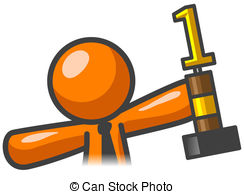 7. toughest
 8. decipher
 9. enough
10. phantom
11. autograph
12. apostrophe
aphid
 rough
 hyphen
 phrase
 graphic
 laugh
13. triumph
14. amphibian
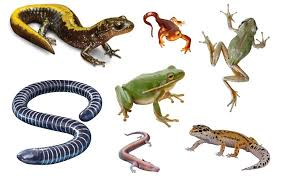 7. toughest
 8. decipher
 9. enough
10. phantom
11. autograph
12. apostrophe
aphid
 rough
 hyphen
 phrase
 graphic
 laugh
13. triumph
14. amphibian
15. laughter
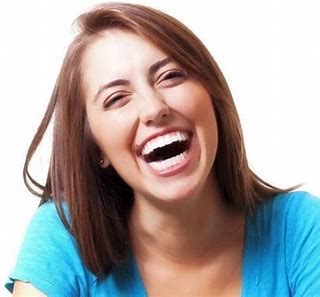 7. toughest
 8. decipher
 9. enough
10. phantom
11. autograph
12. apostrophe
aphid
 rough
 hyphen
 phrase
 graphic
 laugh
13. triumph
14. amphibian
15. laughter
16. coughing
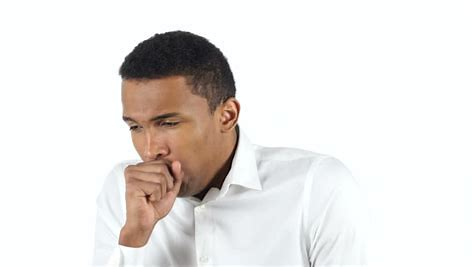 7. toughest
 8. decipher
 9. enough
10. phantom
11. autograph
12. apostrophe
aphid
 rough
 hyphen
 phrase
 graphic
 laugh
13. triumph
14. amphibian
15. laughter
16. coughing
17. pharmacy
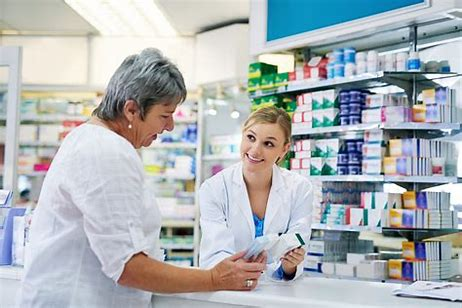 7. toughest
 8. decipher
 9. enough
10. phantom
11. autograph
12. apostrophe
aphid
 rough
 hyphen
 phrase
 graphic
 laugh
13. triumph
14. amphibian
15. laughter
16. coughing
17. pharmacy
18. phenomenon
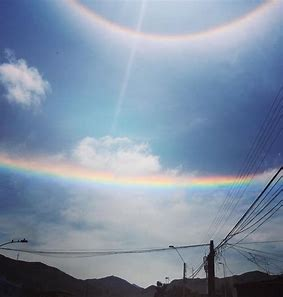 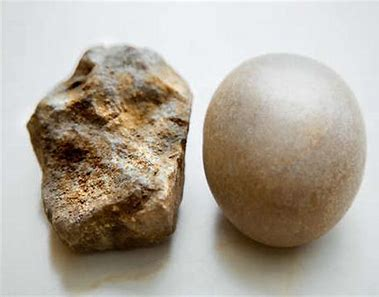 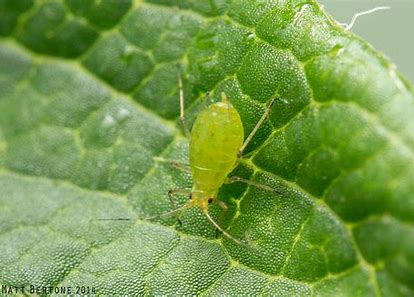 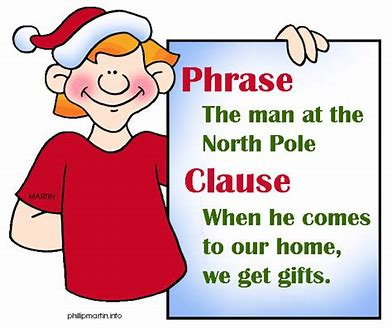 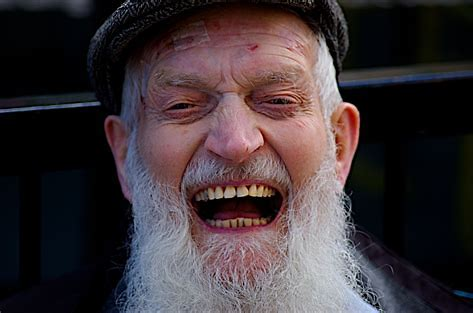 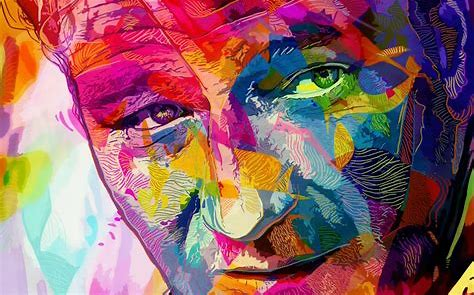 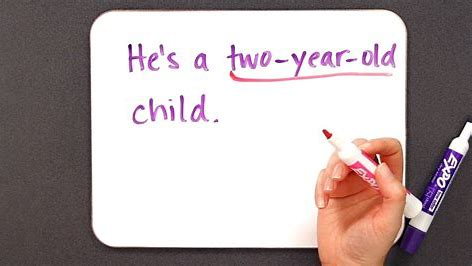 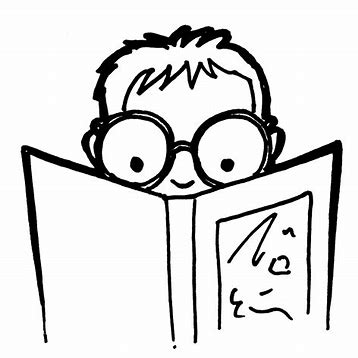 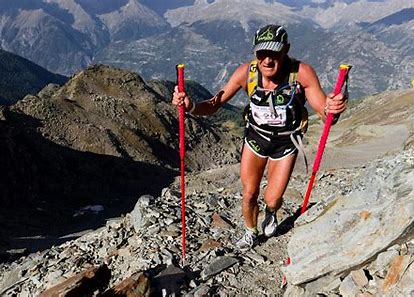 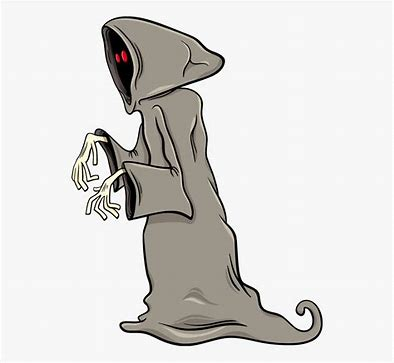 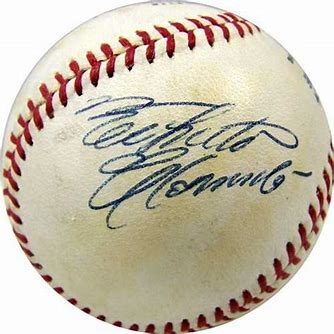 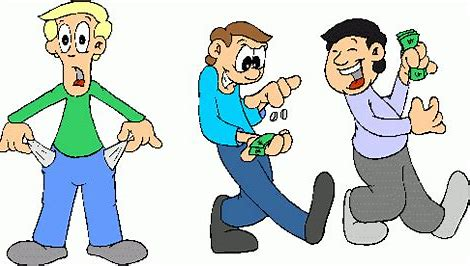 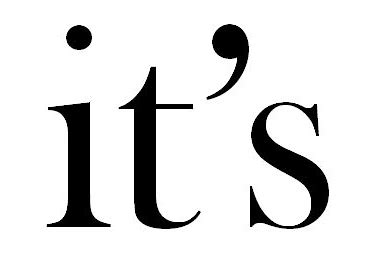 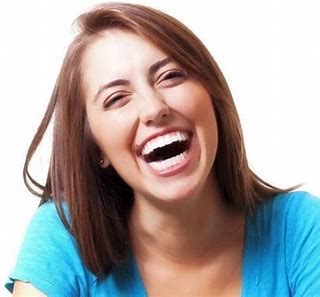 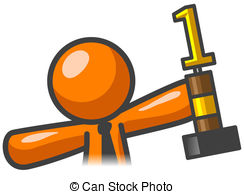 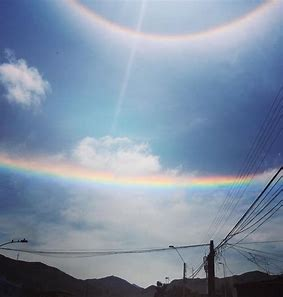 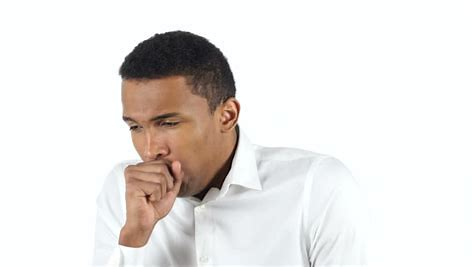 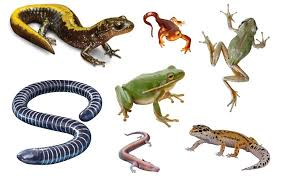 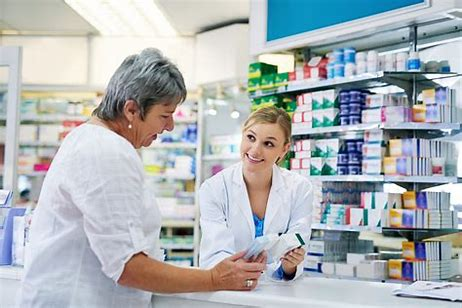 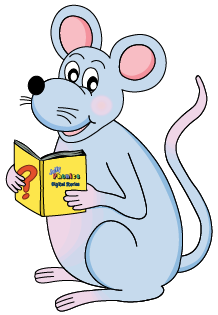 Let’s review
sentences
and phrases.
Phrases


 knives and forks
 in the shed
 today at school
 at the local museum
 the house next door
 on the phone
 out and about
 a box of chocolate
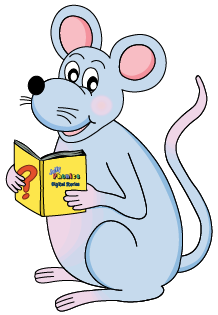 tasty egg sandwiches
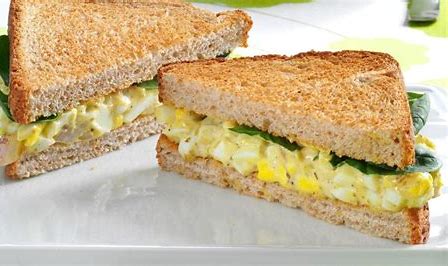 tasty egg sandwiches




A phrase? A sentence?
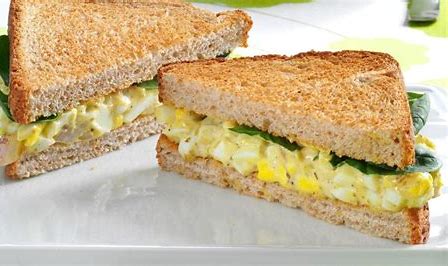 tasty egg sandwiches




A phrase? A sentence?
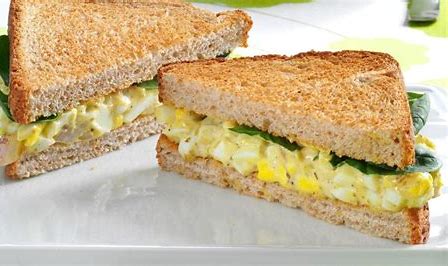 tasty egg sandwiches




A sentence?
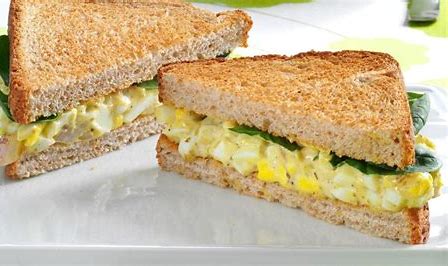 tasty egg sandwiches



A sentence?

Snake likes tasty egg sandwiches.
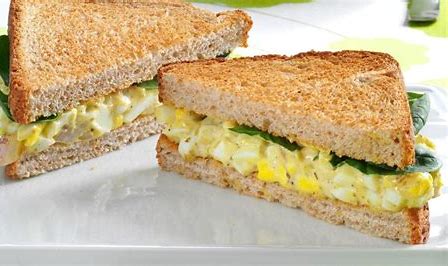 tasty egg sandwiches



A sentence?

Snake likes tasty egg sandwiches.
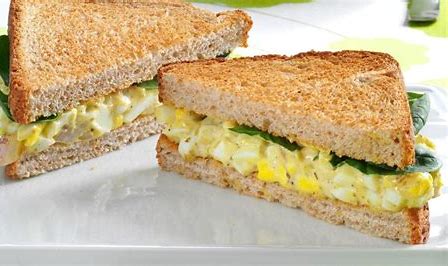 tasty egg sandwiches



A sentence?

Snake likes tasty egg sandwiches.
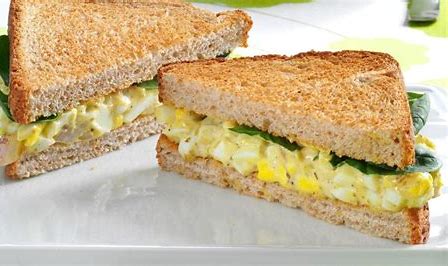 tasty egg sandwiches



A sentence?

Snake likes tasty egg sandwiches.
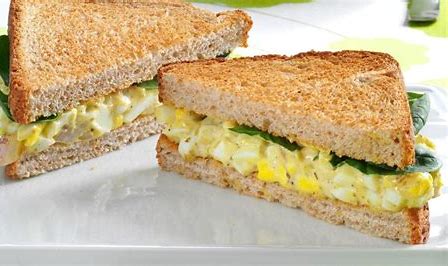 tasty egg sandwiches



A sentence?

Snake likes tasty egg sandwiches.
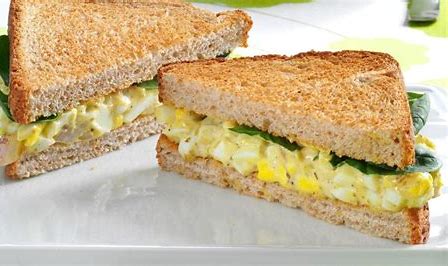 tasty egg sandwiches



A sentence?

Snake likes tasty egg sandwiches.
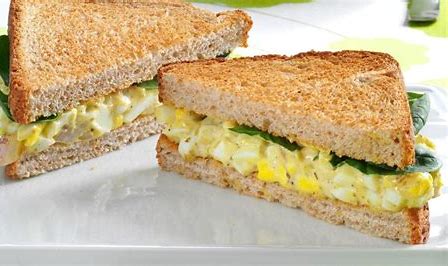 tasty egg sandwiches



A sentence?

Snake likes tasty egg sandwiches.
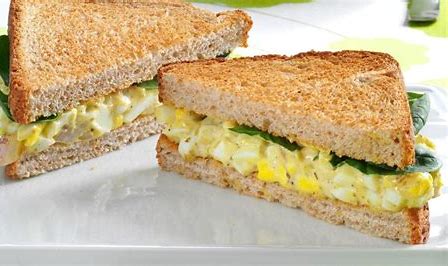 s
tasty egg sandwiches



A sentence?

Snake likes tasty egg sandwiches.
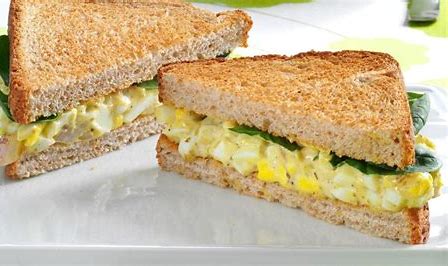 s
o
Snake likes tasty egg sandwiches.

The dog growls loudly.
s
o
Snake likes tasty egg sandwiches.

The dog growls loudly.
s
o
Snake likes tasty egg sandwiches.

The dog growls loudly.
s
o
Snake likes tasty egg sandwiches.

The dog growls loudly.
s
o
Snake likes tasty egg sandwiches.

The dog growls loudly.
s
o
s
Snake likes tasty egg sandwiches.

The dog growls loudly.
s
o
s
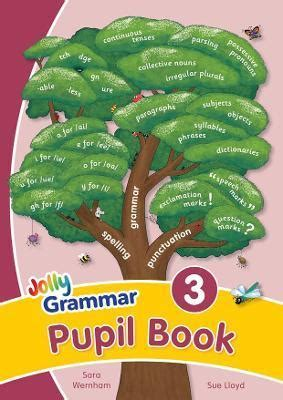 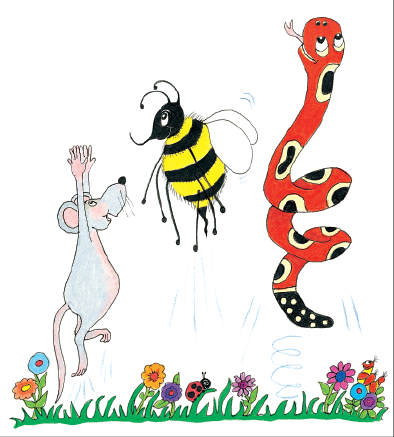 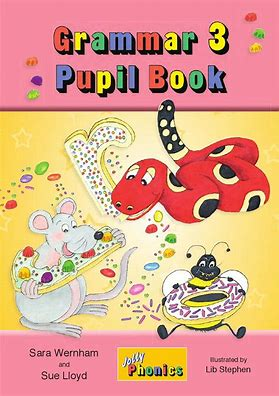 Activity page 
     page.71
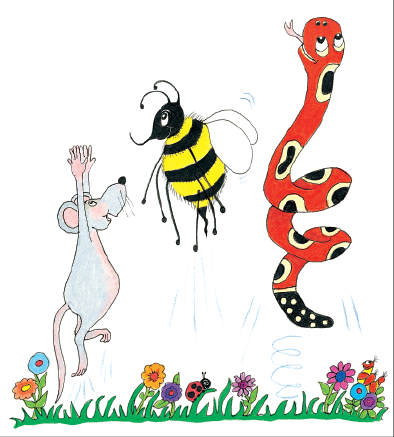 Revision
drawn
 auburn
 chalk
 sniff
 graph
 enough
 figure
 gnu
 dessert
 desert
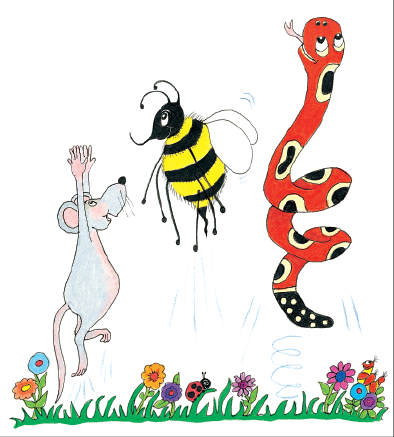 mare
/air/
bearable
/air/
hairdresser
/air/
there
/air/
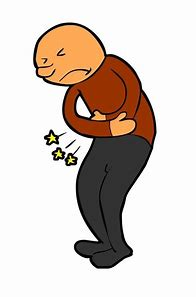 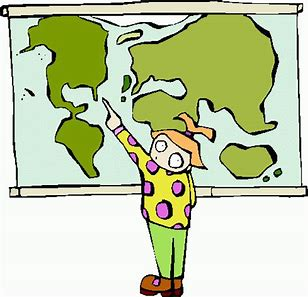 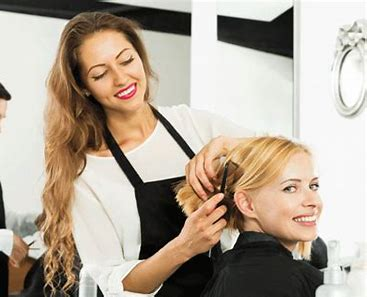 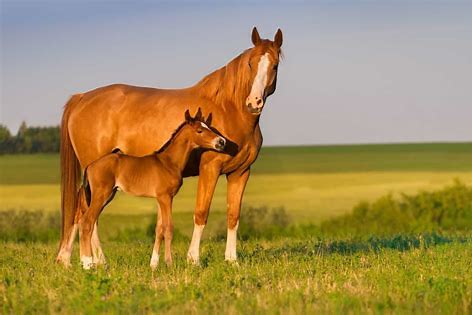 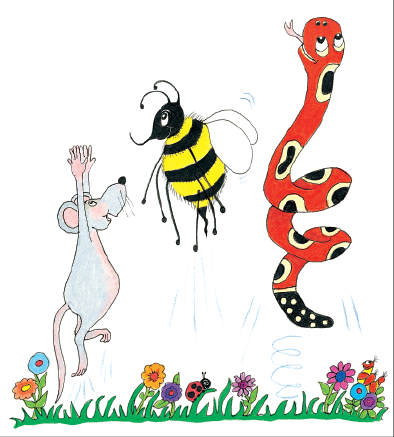 Spelling List
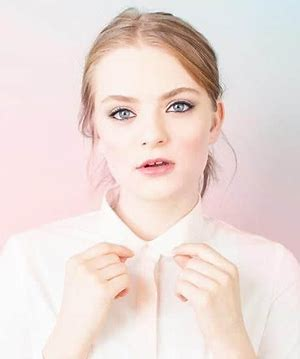 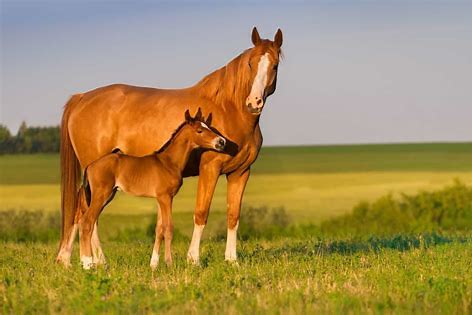 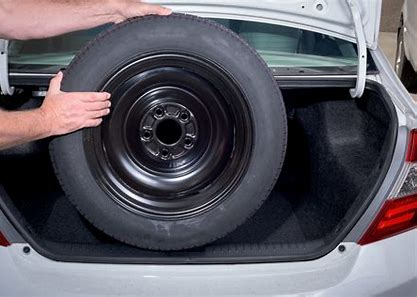 fair         mare         spare
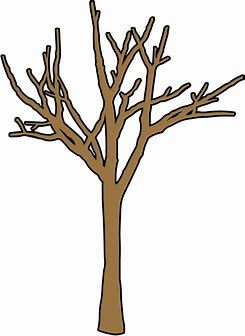 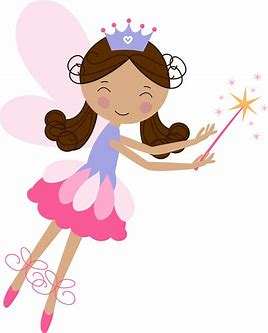 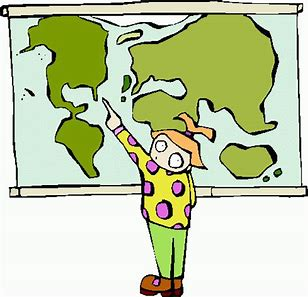 fairy        bare          there
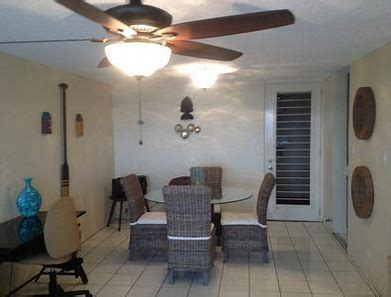 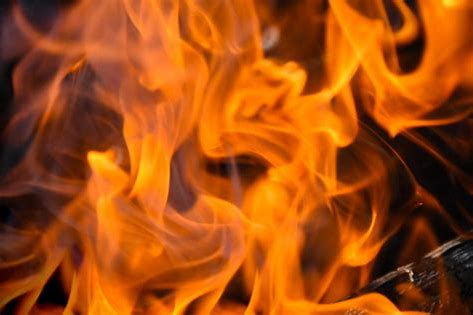 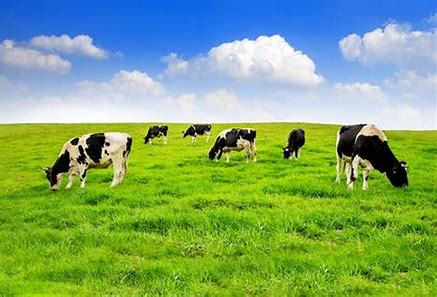 airless      dairy         flare
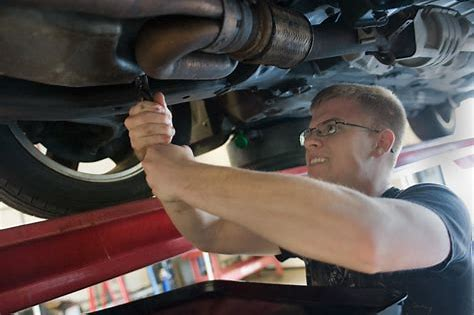 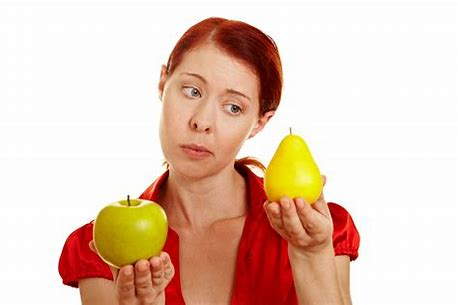 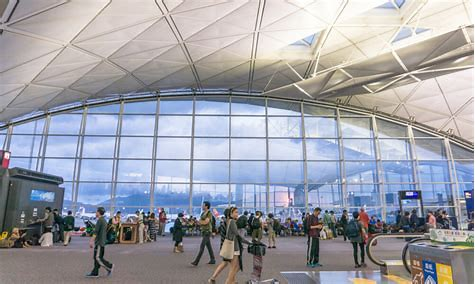 repair        airport     compare
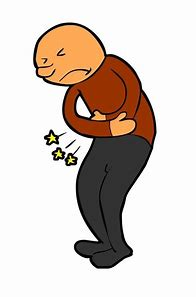 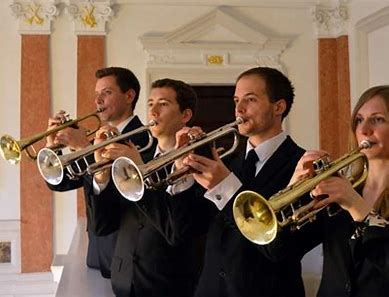 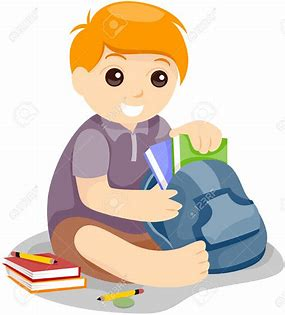 fanfare    prepare      bearable
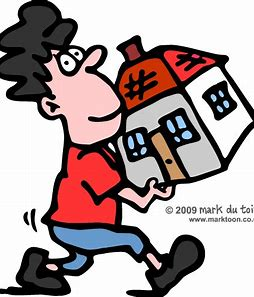 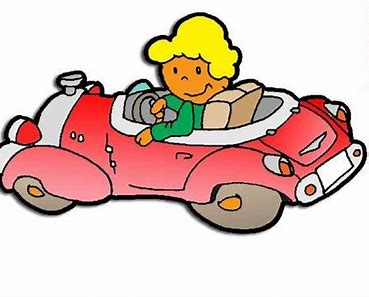 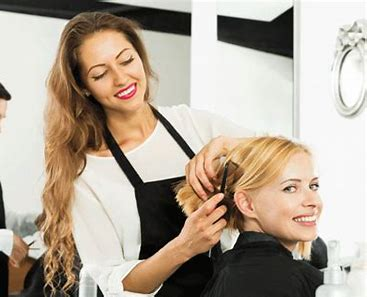 hairdresser    somewhere   wherewithal
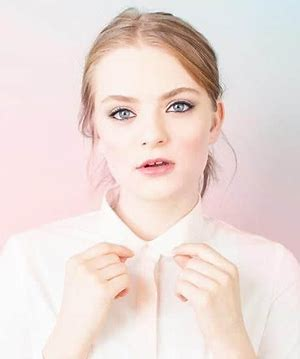 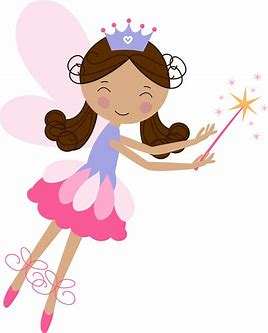 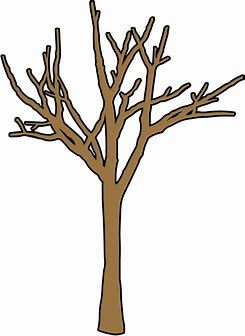 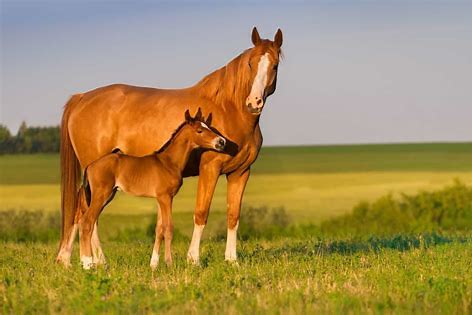 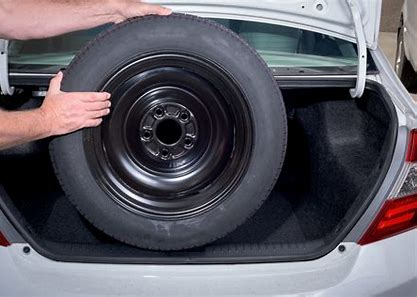 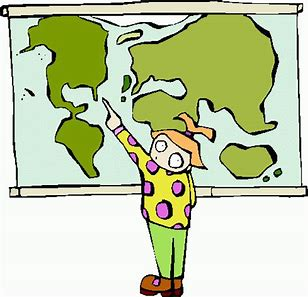 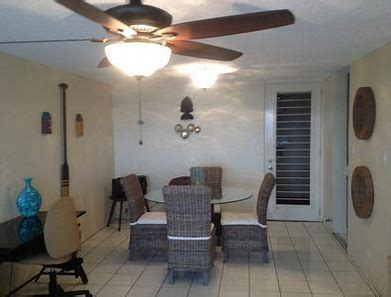 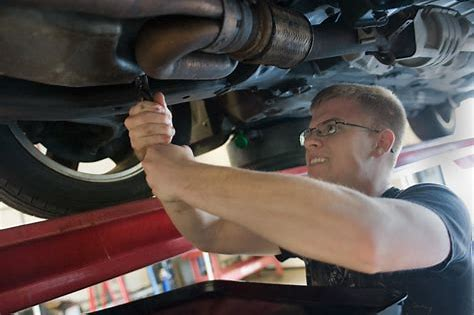 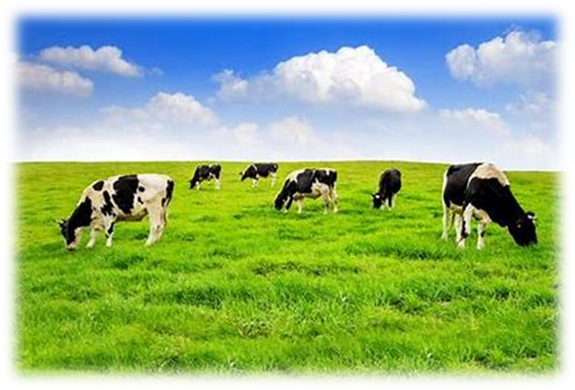 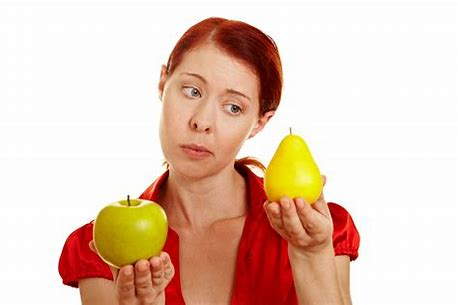 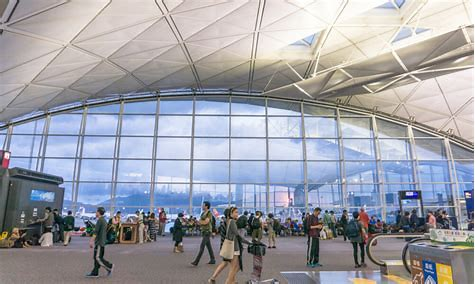 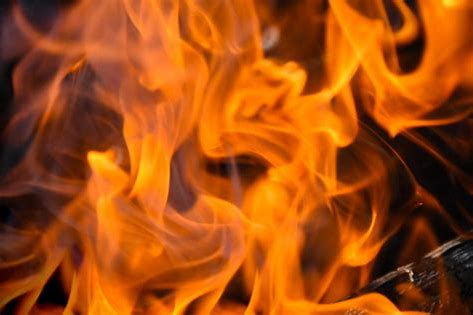 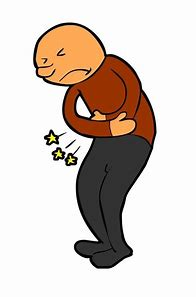 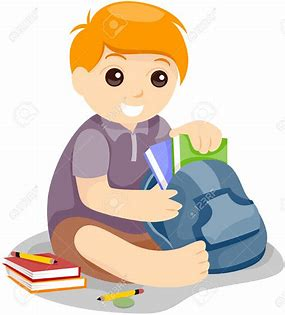 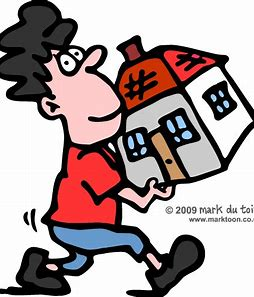 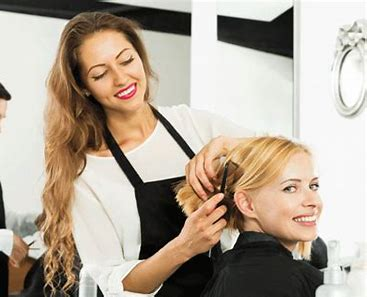 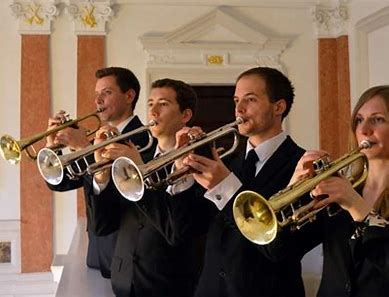 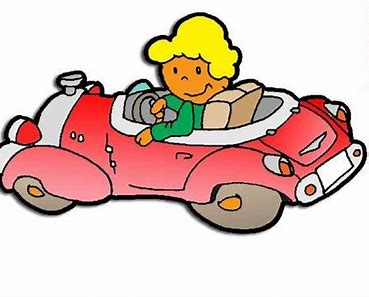 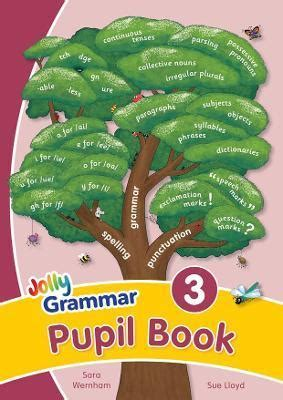 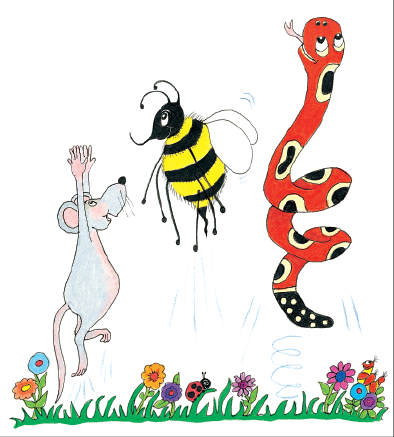 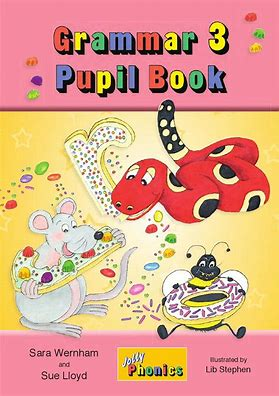 Activity page 
     page.70
Let’s review
syllables.
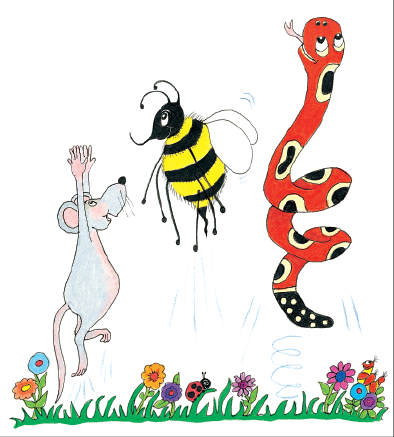 bearable

 hairdresser

repair

fanfare

somewhere
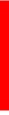 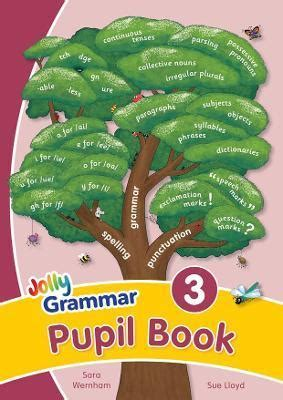 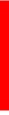 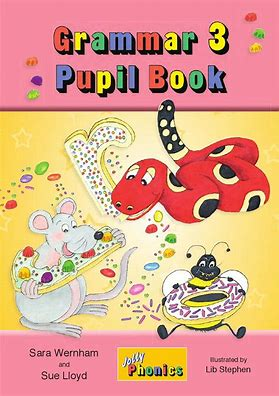 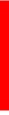 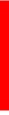 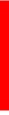 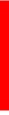 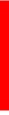 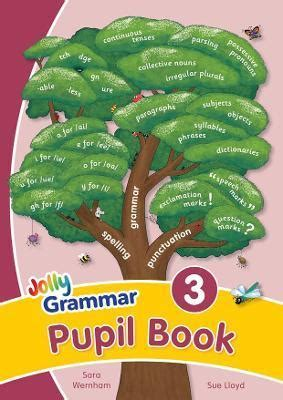 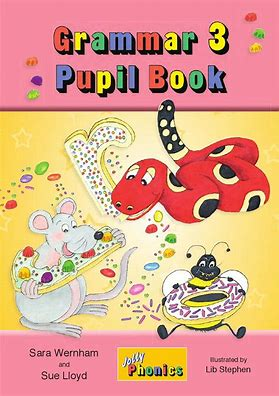 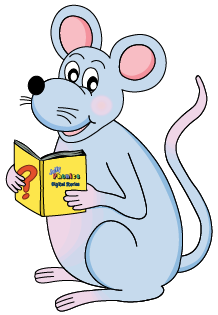 Let’s parse
sentences.
Parse these sentences.

She is making cheese in the farm dairy.


The brown mare had her young foal with her.
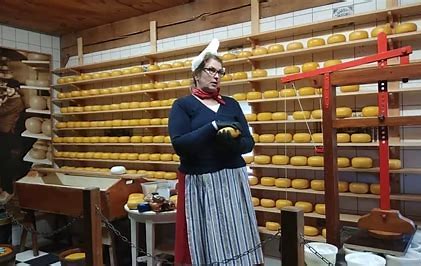 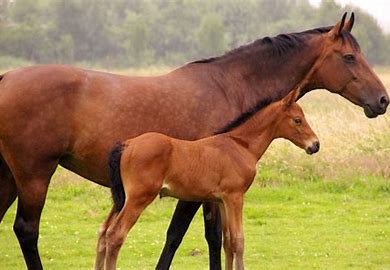 Parse these sentences.

She is making cheese in the farm dairy.


The brown mare had her young foal with her.
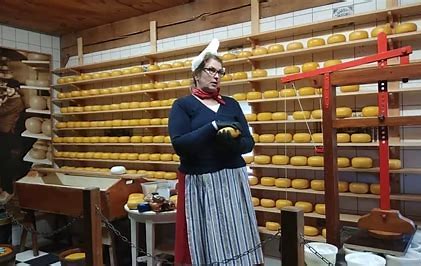 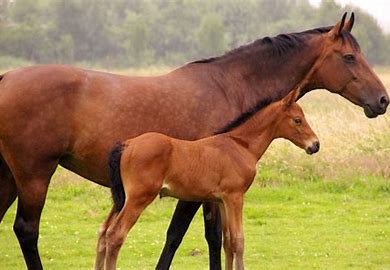 Parse these sentences.

She is making cheese in the farm dairy.


The brown mare had her young foal with her.
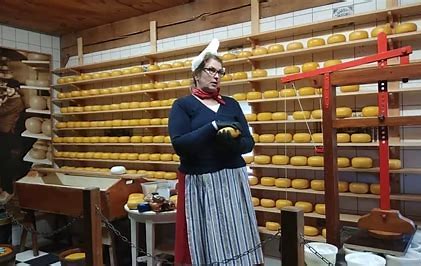 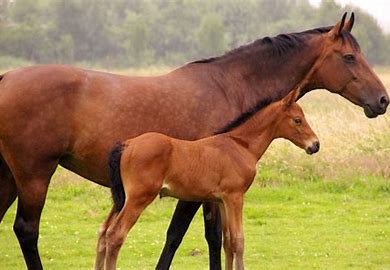 Parse these sentences.

She is making cheese in the farm dairy.


The brown mare had her young foal with her.
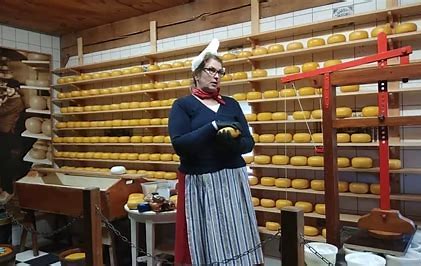 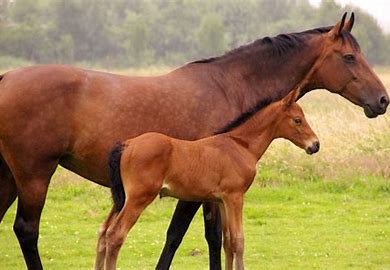 Parse these sentences.

She is making cheese in the farm dairy.


The brown mare had her young foal with her.
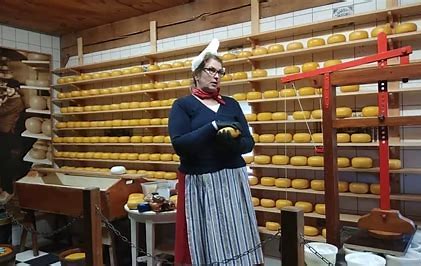 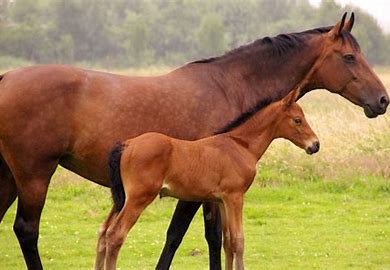 Parse these sentences.

She is making cheese in the farm dairy.


The brown mare had her young foal with her.
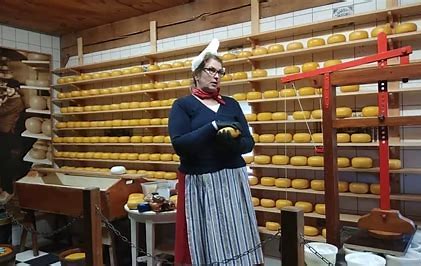 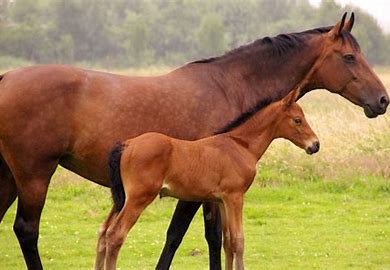 Parse these sentences.

She is making cheese in the farm dairy.


The brown mare had her young foal with her.
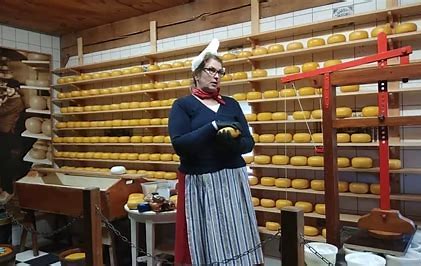 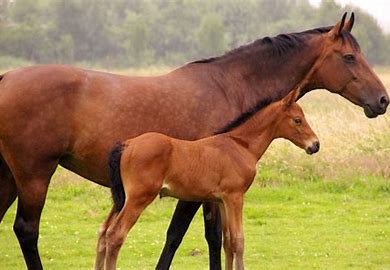 Parse these sentences.

She is making cheese in the farm dairy.


The brown mare had her young foal with her.
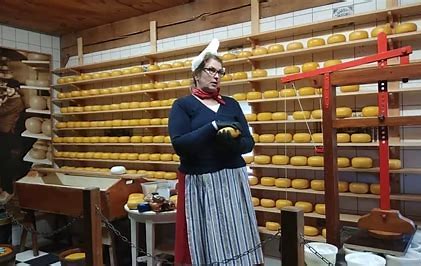 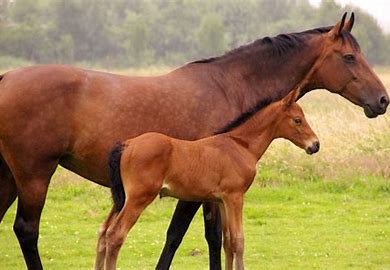 Parse these sentences.

She is making cheese in the farm dairy.


The brown mare had her young foal with her.
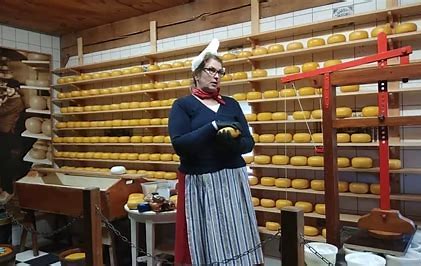 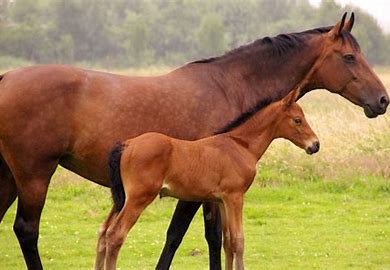 Parse these sentences.

She is making cheese in the farm dairy.


The brown mare had her young foal with her.
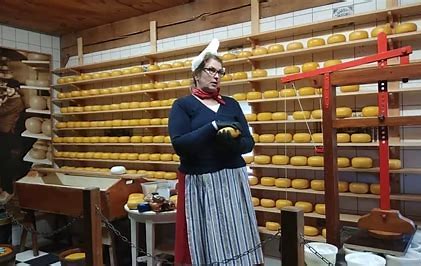 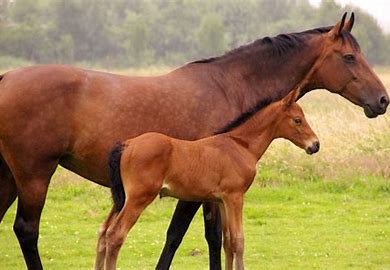 Parse these sentences.

She is making cheese in the farm dairy.


The brown mare had her young foal with her.
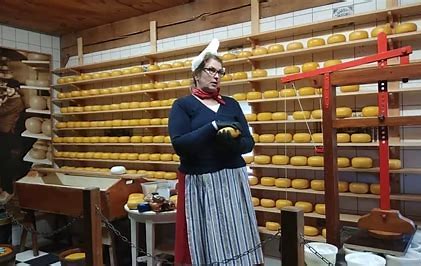 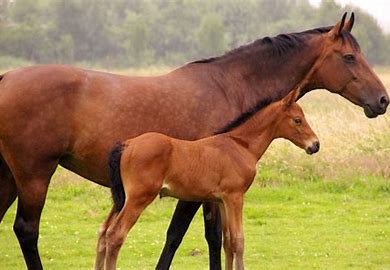 Parse these sentences.

She is making cheese in the farm dairy.


The brown mare had her young foal with her.
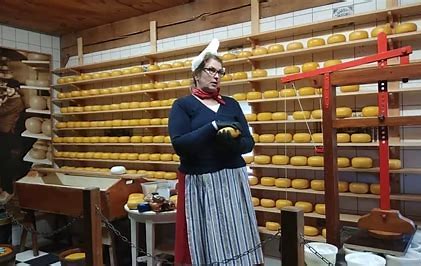 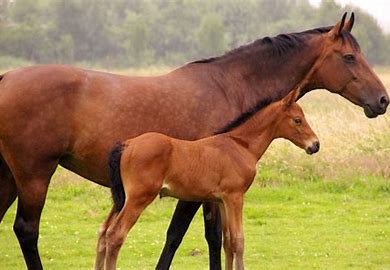 Parse these sentences.

She is making cheese in the farm dairy.


The brown mare had her young foal with her.
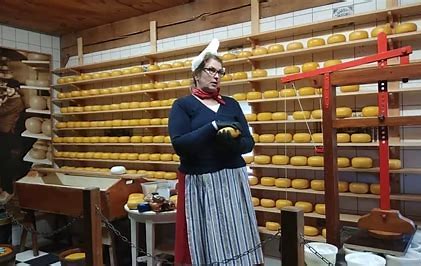 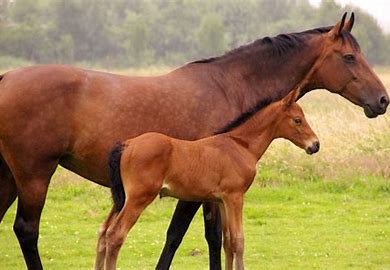 Parse these sentences.

She is making cheese in the farm dairy.


The brown mare had her young foal with her.
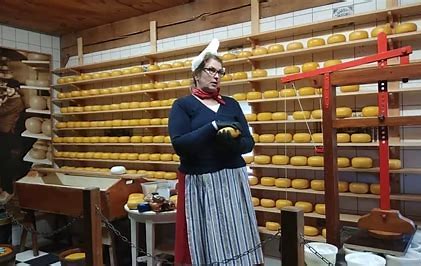 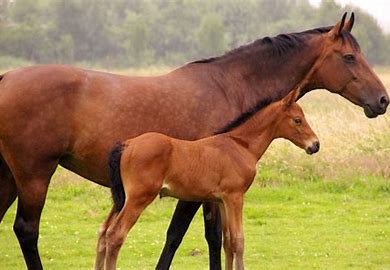 Parse these sentences.

She is making cheese in the farm dairy.


The brown mare had her young foal with her.
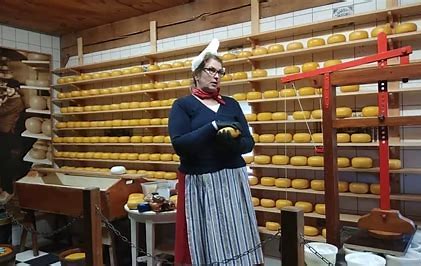 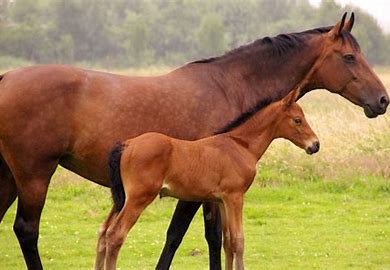 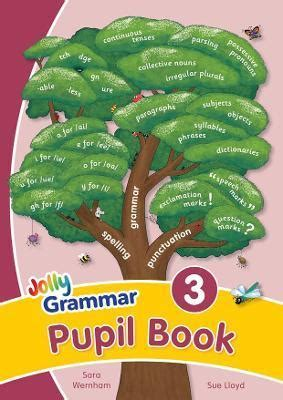 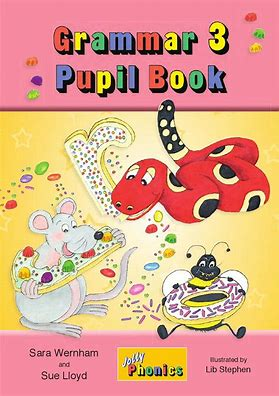 Word Descriptions
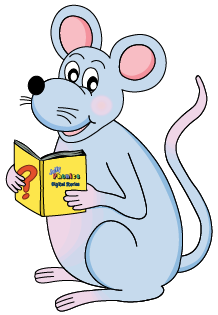 mare
2.  dairy
  bare
  repair
  airport
  fanfare
  prepare
  fair
  fairy
  flare
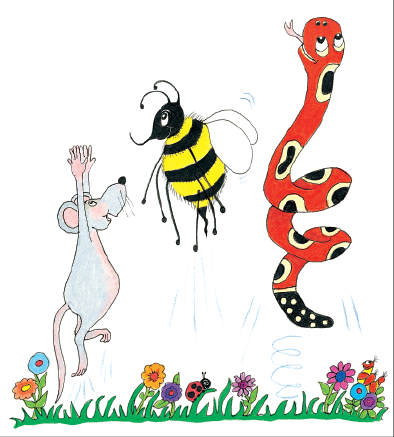 Dictation
Dictation
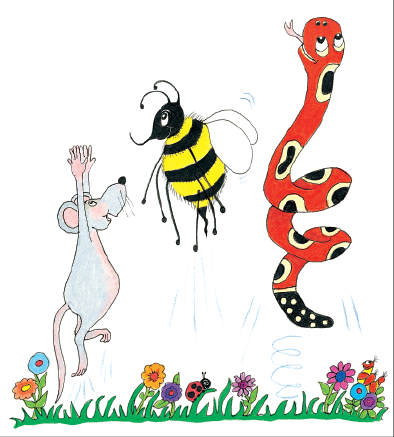 1.           


2.                                                                                                                                         


3.
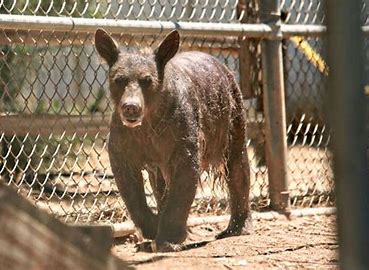 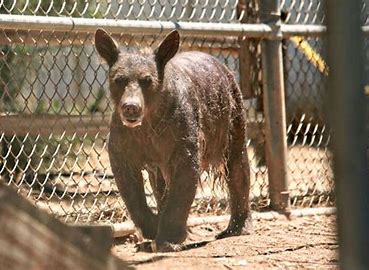 The bare bear had lost his hair.
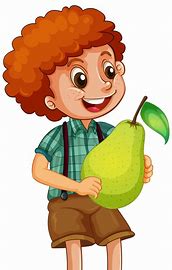 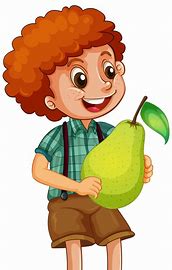 “Can I share your pear?” asked Seth.
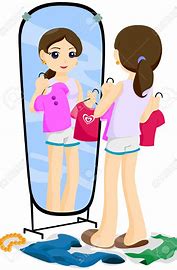 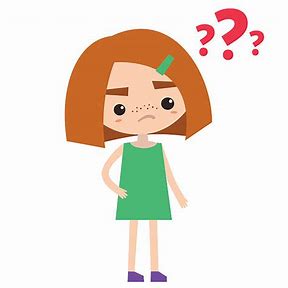 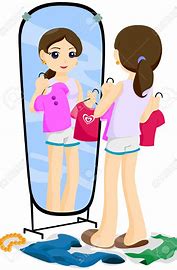 “What are you going to wear?” asked Meg.
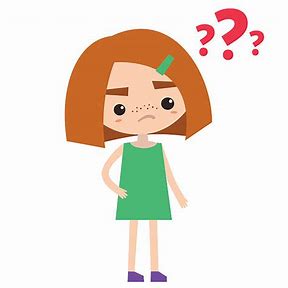 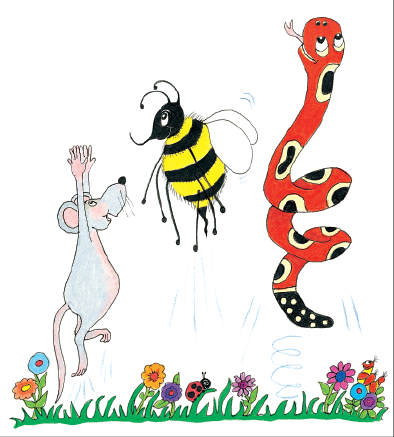 Homework